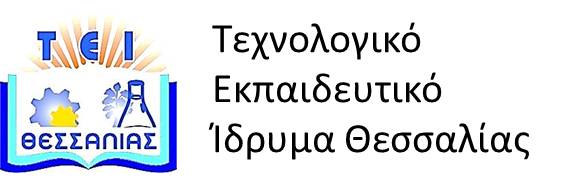 Διδακτική Πληροφορικής
Ενότητα 13:  Εκπαίδευση Ενηλίκων - Εκπαίδευση από 
απόσταση.
    Διδάσκων: Γεώργιος Σούλτης, 
Επίκουρος Καθηγητής.
Τμήμα Μηχανικών Πληροφορικής, 
Τεχνολογικής Εκπαίδευσης.
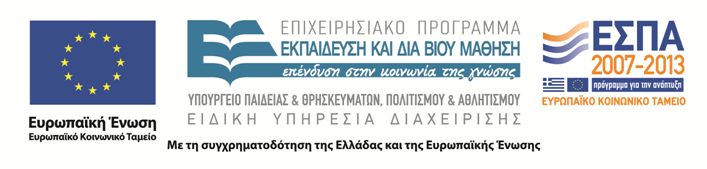 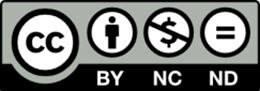 Άδειες χρήσης
Το παρόν εκπαιδευτικό υλικό υπόκειται στην παρακάτω άδεια χρήσης Creative Commons (C C): Αναφορά δημιουργού (B Y), Μη εμπορική χρήση (N C), Μη τροποποίηση (N D), 3.0, Μη εισαγόμενο. 
Για εκπαιδευτικό υλικό, όπως εικόνες, που υπόκειται σε άλλου τύπου άδειας χρήσης, η άδεια χρήσης αναφέρεται ρητώς.
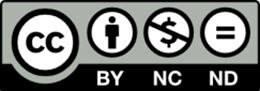 2
Χρηματοδότηση
Το παρόν εκπαιδευτικό υλικό έχει αναπτυχθεί στα πλαίσια του εκπαιδευτικού έργου του διδάσκοντα. 
Το έργο υλοποιείται στο πλαίσιο του Επιχειρησιακού Προγράμματος  «Εκπαίδευση και Δια Βίου Μάθηση» και συγχρηματοδοτείται από την Ευρωπαϊκή Ένωση (Ευρωπαϊκό Κοινωνικό Ταμείο) και από εθνικούς πόρους.
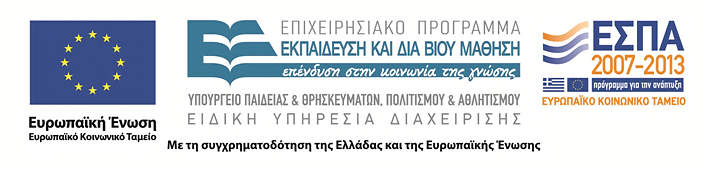 3
Σκοποί ενότητας
Να  μάθουν, και να  εντρυφήσουν  στον προβληματισμό για τα συστήματα εκπαίδευσης από απόσταση. Θα γνωρίσουν τις αρχές, τις μεθοδολογίες, αλλά και τις πλατφόρμες που  υπάρχουν διεθνώς, για την ανάπτυξη συστημάτων εκπαίδευσης από απόσταση.
Να γνωρίσουν τις βασικές αρχές της εκπαίδευσης των ενηλίκων. Τους τρόπους διδασκαλίας και τις ιδιαιτερότητες της διδακτικής των ενηλίκων. Τις ιδιαιτερότητες της διδακτικής θεμάτων πληροφορικής, όσο αφορά την εκπαίδευση ενηλίκων.
Εκπαίδευση Ενηλίκων
4
Περιεχόμενα ενότητας
1)  Ενήλικος και Εκπαίδευση
2)  Η ιστορία της Εκπαίδευσης Ενηλίκων
3)  Φορείς Εκπαίδευσης Ενηλίκων
4)  Μοντέλα Εκπαίδευσης Ενηλίκων
Εκπαίδευση Ενηλίκων
5
Χρησιμότητα της Εκπαίδευσης ενηλίκων
Η εκπαίδευση ενηλίκων, εντάσσεται στο ευρύτερο πεδίο της Δια βίου εκπαίδευσης και μάθησης, από τα μέσα της δεκαετίας του 1990. Συμβάλλει:
Στην κατανόηση των κοινωνικών και πολιτισμικών αλλαγών.
Στην προσαρμογή των ανθρώπων στις μεταβαλλόμενες συνθήκες της κοινωνίας της γνώσης.
Στην κατάρτιση των ατόμων στον εργασιακό τους τομέα.
Στον εμπλουτισμό της προσωπικής τους ζωής.
Στον εκδημοκρατισμό της κοινωνίας.
Εκπαίδευση Ενηλίκων
6
«Ενήλικος»Η έννοια του όρου (1)
Σε οποιαδήποτε ανάλυση των όρων "εκπαίδευση ενηλίκων" και "εκπαίδευση για ενηλίκους»:
ο όρος του ενηλίκου είναι σημαντικά δύσκολος να οριστεί,
υπάρχουν πολλές και διαφορετικές ερμηνείες, για το τι μπορεί να είναι "ενήλικος". 
Πολλοί σπεύδουν να συνδέσουν την έννοια ενήλικος με την ηλικία. Όμως δεν υπάρχει μία συγκεκριμένη ηλικία που να προσδιορίζει τον ενήλικο. 
Σύμφωνα με την UNESCO (1976), "ενήλικοι είναι εκείνοι, που θεωρούνται ενήλικοι από την κοινωνία στην οποία ζουν".
Εκπαίδευση Ενηλίκων
7
«Ενήλικος»Η έννοια του όρου (2)
Επιπλέον, στην προσπάθεια να οριστεί η έννοια του ενήλικου, ορισμένοι μελετητές ανάδειξαν την έννοια της ενηλικιότητας. Σύμφωνα με τον Knowles, η ενηλικιότητα σχετίζεται με το γεγονός:
Ότι και η επίγνωση των ίδιων των ατόμων για τον εαυτό τους.
Η αντίληψη των άλλων για αυτούς, τους αποδίδει το χαρακτηρισμό της ενηλικιότητας, μέσα στην ίδια την κοινωνία τους.
Επομένως, η εκπαίδευση για ενηλίκους, αναφέρεται σε εκείνες τις μαθησιακές διαδικασίες, τις οποίες ακολουθούν οι άνθρωποι, που έχουν κατορθώσει να φτάσουν στην κατάσταση του ενήλικου.
Εκπαίδευση Ενηλίκων
8
Γενικά χαρακτηριστικά των Εκπαιδευομένων
Η εκπαίδευση ενηλίκων είναι διαφορετική από την τυπική εκπαίδευση. Αναφέρεται σε ενήλικα άτομα με συγκεκριμένα χαρακτηριστικά και ανάγκες. Τα γενικά χαρακτηριστικά των ενήλικων εκπαιδευομένων, σύμφωνα με τον Alan Rogers:
1.  Οι συμμετέχοντες είναι εξ ορισμού ενήλικοι.
2.  Βρίσκονται σε εξελισσόμενη διεργασία ανάπτυξης, όχι στο 
ξεκίνημα μιας διεργασίας.
3.  Φέρνουν μαζί τους ένα σύνολο εμπειριών και αξιών.
4.  Έρχονται στην εκπαίδευση με δεδομένες προθέσεις.
5.  Έρχονται με προσδοκίες όσον αφορά τη μαθησιακή διεργασία.
6.  Έχουν ανταγωνιστικά ενδιαφέροντα.
7.  Έχουν διαμορφώσει ήδη τα δικά τους μοντέλα μάθησης.
Αυτά τα χαρακτηριστικά, έχουν σημαντική επίδραση στον τρόπο οργάνωσης των προγραμμάτων εκπαίδευσης των ενηλίκων, και πρέπει να 
λαμβάνονται υπόψη στο σχεδιασμό.
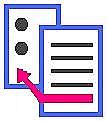 Εκπαίδευση Ενηλίκων
9
Η ιστορία της Εκπαίδευσης ενηλίκων (1 από 2)
Σύμφωνα με τον Βεργίδη (2005): 
η ιδέα της εκπαίδευσης ενηλίκων ανάγεται στον Πλάτωνα, και στην πολιτική θέσπιση της αρχαίας ελληνικής πόλης.
Τον 19ο αιώνα, δραστηριότητες εκπαίδευσης ενηλίκων, αναπτύσσονται στην Κεντρική και Βόρεια Ευρώπη. Δημιουργούνται θεσμοί που οργανώνονται συστηματικά, δημιουργώντας παράλληλα και την κατάλληλη υποδομή. 
Ουσιαστικός προς αυτήν την κατεύθυνση, είναι ο ρόλος του εργατικού κινήματος.
Εκπαίδευση Ενηλίκων
10
Η ιστορία της Εκπαίδευσης ενηλίκων (2 από 2)
Η εκπαίδευση ενηλίκων συνδέεται με τις εκάστοτε συγκεκριμένες ιστορικές συνθήκες. 
Οι φορείς εκπαίδευσης ενηλίκων και οι δραστηριότητές τους, αναπτύσσονται στα πλαίσια των κοινωνικοοικονομικών, πολιτισμικών, και πολιτικών συνθηκών, που δημιουργούν ιστορικές δυνατότητες και περιορισμούς, στη διαμόρφωση και στην εφαρμογή εκπαιδευτικών πολιτικών. 
Η ανάγκη οργάνωσης της εκπαίδευσης των ενηλίκων προέκυψε:
μετά τη Γαλλική Επανάσταση, 
την άνοδο της αστικής τάξης στην εξουσία τον 18ο αιώνα, 
τη διάλυση των συντεχνιών,
και τη συνεπακόλουθη αποδιοργάνωση του συστήματος της μαθητείας.
Εκπαίδευση Ενηλίκων
11
Η Ιστορία της Εκπαίδευσης ενηλίκων στην Ελλάδα
Στη διάρκεια του Μεσοπολέμου, το ελληνικό κράτος ίδρυσε νυχτερινές σχολές για τον αλφαβητισμό ενηλίκων, στα πλαίσια μιας ευρύτερης προσπάθειας για την αφομοίωση των ξενόφωνων, και κυρίως των μειονοτήτων, που παρέμειναν στην Ελλάδα μετά τις ανταλλαγές πληθυσμών. Τότε έχουμε και δραστηριότητες συμπληρωματικής κατάρτισης.
Στη διάρκεια του Β' Παγκοσμίου Πολέμου και του Εμφυλίου, άρχισε η προσπάθεια δημιουργίας ενός δικτύου εκπαίδευσης ενηλίκων, κυρίως με πολιτικούς και ιδεολογικούς στόχους.
Εκπαίδευση Ενηλίκων
12
Η Εκπαίδευση ενηλίκων στην Ελλάδα τον 19ο αιώνα
Στην Ελλάδα, δραστηριότητες εκπαίδευσης ενηλίκων, κυρίως μαθήματα αλφαβητισμού, άρχισαν να οργανώνονται προς τα τέλη του 19ου  αιώνα από διάφορους μορφωτικούς συλλόγους.
Παράλληλα, τα ανερχόμενα αστικά στρώματα ίδρυσαν συλλογικούς φορείς, που οργάνωσαν μαθήματα κατάρτισης για εργαζομένους.
Εκπαίδευση Ενηλίκων
13
Η Εκπαίδευση ενηλίκων στην Ελλάδα τον 20ο αιώνα
Από τις αρχές του 20ου  αιώνα, το εργατικό κίνημα πήρε πρωτοβουλίες για τη μόρφωση των εργατών, ενώ τα Επιμελητήρια της Αθήνας και του Πειραιά, ίδρυσαν νυχτερινά τεχνικά σχολεία.
Την περίοδο εκείνη, εμφανίζονται πρωτοβουλίες μορφωτικών συλλόγων και επαγγελματικών ενώσεων, καθώς επίσης και προγράμματα αλφαβητισμού. Προέκυψε ανάγκη:
αντιμετώπισης αναλφαβητισμού, 
κοινωνικής ενσωμάτωσης, 
ηθικής διαπαιδαγώγησης, 
ανάπτυξης βιοτεχνικής και βιομηχανικής παραγωγής.
Εκπαίδευση Ενηλίκων
14
Η αντιμετώπιση του αναλφαβητισμού
Μετά τον Β' Παγκόσμιο Πόλεμο σε διεθνές επίπεδο, αλλά και στην Ελλάδα, οργανώθηκαν εκστρατείες για την αντιμετώπιση του αναλφαβητισμού. 
Τα προγράμματα αλφαβητισμού και βασικής παιδείας που εφαρμόστηκαν σταδιακά, επεκτάθηκαν, συνδυάστηκαν, και εμπλουτίστηκαν, με βασικές γνώσεις επαγγελματικής, και κοινωνικής κατάρτισης.
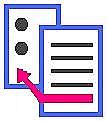 Εκπαίδευση Ενηλίκων
15
Φορείς Εκπαίδευσης ενηλίκων
Πιο συγκεκριμένα, στην Ελλάδα, στη δεκαετία του ’50 και στις αρχές της δεκαετίας του ’60, ιδρύθηκαν διάφοροι φορείς εκπαίδευσης ενηλίκων, που απευθύνονταν σε ένα ευρύ φάσμα διαφορετικών πληθυσμών - στόχων: 
Η Υπηρεσία Λαϊκής Επιμόρφωσης του Υπουργείου Εθνικής Παιδείας και Θρησκευμάτων, για τους αναλφάβητους.
Τα Κέντρα Γεωργικής Εκπαίδευσης του Υπουργείου Γεωργίας για τους αγρότες.
Ο Οργανισμός Απασχολήσεως Εργατικού Δυναμικού για τους εργάτες.
Ο Ελληνικός Οργανισμός Μικρών Μεσαίων Επιχειρήσεων και Χειροτεχνίας, για τους βιοτέχνες.
Το Ελληνικό Κέντρο Παραγωγικότητας για το επιστημονικό δυναμικό της χώρας.
Εκπαίδευση Ενηλίκων
16
Άλλοι φορείς Εκπαίδευσης
Παράλληλα με τους παραπάνω φορείς, δραστηριότητες εκπαίδευσης ενηλίκων οργανώνονται από πλειάδα φορέων, όπως:
Ο Εθνικός Οργανισμός Πρόνοιας.
Η Χριστιανική Ένωση Νέων.
Ο Ελληνικός Ερυθρός Σταυρός.
Και άλλοι.
Εκπαίδευση Ενηλίκων
17
Η δια βίου Εκπαίδευση και Μάθηση
Στις αρχές της δεκαετίας του 1990, οι παγκόσμιες πολιτικές, οικονομικές, και πολιτισμικές εξελίξεις, άλλαξαν τελείως το τοπίο στην εκπαίδευση ενηλίκων.
Το «Λευκό βιβλίο της Ευρωπαϊκής Επιτροπής, με τίτλο Διδασκαλία και Μάθηση - Προς την κοινωνία της γνώσης», που εκπονήθηκε το 1995, αποτέλεσε το πλαίσιο αναφοράς για την ανακήρυξη του 1996 «Ευρωπαϊκού έτους δια βίου εκπαίδευσης και κατάρτισης», με σκοπό την ευρεία συζήτηση με τις αρμόδιες εθνικές αρχές, τους εκπαιδευτικούς, τις επιχειρήσεις, τους κοινωνικούς εταίρους, και άλλα. 
Τα επόμενα χρόνια, η δια βίου εκπαίδευση και μάθηση, εντάχθηκε στην ευρωπαϊκή στρατηγική για την απασχόληση, και καθιερώθηκε ως βασική διάσταση της ευρωπαϊκής πολιτικής, στο Ευρωπαϊκό Συμβούλιο της Λισαβόνας το 2000.
Εκπαίδευση Ενηλίκων
18
Η προσαρμογή στην Ελλάδα
Η προσαρμογή της εκπαίδευσης ενηλίκων στην Ελλάδα, στις πολιτικές της Ευρωπαϊκής Ένωσης, και στις προδιαγραφές του Ευρωπαϊκού Κοινωνικού Ταμείου, είχαν και θετικές και αρνητικές επιπτώσεις. 
Το αναμφισβήτητο αποτέλεσμα αυτής της προσαρμογής, ήταν η ριζική αναθέσπισή της. Οι κρατικοί φορείς εκπαίδευσης ενηλίκων, στην καλύτερη περίπτωση, διαφοροποιήθηκαν και αναδιοργανώθηκαν, και στη χειρότερη, καταργήθηκαν. Αντίθετα, αναπτύχθηκε ο ιδιωτικός τομέας εκπαίδευσης ενηλίκων.
Αποτέλεσμα της εξέλιξης της εκπαίδευσης ενηλίκων στην Ελλάδα τις τελευταίες δυο δεκαετίες, ήταν η σύνδεσή της με τη δια βίου μάθηση, και η ψήφιση ενός νέου θεσμικού πλαισίου.
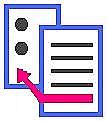 Εκπαίδευση Ενηλίκων
19
Μοντέλα Εκπαίδευσης ενηλίκων
1.  Το μοντέλο του McClusky (1970).
2.  Το μοντέλο της «αυτοκαθοδηγούμενης μάθησης» (self - 
directed learning), Tough (1971).
3.  «Τα χαρακτηριστικά των ενηλίκων μαθητών» (The 
characteristic of adults as learners), P. Cross (1981).
4.  «Ανδραγωγική» (Andragogy), M. Knowels (1984).
5.  Το μοντέλο της «επάρκειας» (Proficiency Theory), knox 
(1986).
6.  Το μοντέλο της «μαθησιακής διαδικασίας», Jarvis (1987).
7.  Το μοντέλο της «μετασχηματιστικής μάθησης» 
(transformational learning), Mezirow (1991).
Εκπαίδευση Ενηλίκων
20
Το μοντέλο της Ανδραγωγικής (Andragogy)
Εκπαίδευση Ενηλίκων
21
Η Ανδραγωγικήπιο αναλυτικά (1 από 3)
1.  «Η ανάγκη να γνωρίζουν». Οι ενήλικες πριν 
εμπλακούν σε εκπαιδευτικά Προγράμματα, πρέπει να είναι ενημερωμένοι για το περιεχόμενο και τον σκοπό τους (Tough 1979, Knowles et al 1998).
2.  «Η αυτοαντίληψή τους». Οι ενήλικες εξαιτίας των 
χαρακτηριστικών της αυτοαντίληψής τους, θεωρούν τους εαυτούς τους υπεύθυνους για τις αποφάσεις τους, και αντιμετωπίζονται από τους άλλους ως αυτοκαθοδηγούμενα υποκείμενα (Knowles et al, 1998).
Εκπαίδευση Ενηλίκων
22
Η Ανδραγωγικήπιο αναλυτικά (2 από 3)
3.  «Οι εμπειρίες τους». Οι ενήλικες παρουσιάζουν 
μεγάλο εύρος ατομικών Διαφορών, εξαιτίας των διαφορετικών εμπειριών τους, και αναπτύσσουν τεχνικές αξιοποίησής τους, οι οποίες επιδρούν στη μάθηση και στην διαμόρφωση της ταυτότητάς τους.
4.  «Η μαθησιακή τους ετοιμότητα». Οι ενήλικες 
χαρακτηρίζονται από μαθησιακή ετοιμότητα, και από την ικανότητα να χρησιμοποιούν όσα απαιτούνται να γνωρίζουν, για να αντεπεξέλθουν αποτελεσματικά στη ζωή.
Εκπαίδευση Ενηλίκων
23
Η Ανδραγωγικήπιο αναλυτικά (3 από 3)
5.  «Ο προσανατολισμός τους στη μάθηση». Ο μαθησιακός 
προσανατολισμός των ενηλίκων είναι προβληματοκεντρικός, σε αντίθεση με τα παιδιά και τους νέους, που είναι υποκειμενοκεντρικός. Οι ενήλικες συμμετέχουν σε εκπαιδευτικά προγράμματα, όταν πιστεύουν ότι η νέα γνώση, θα τους βοηθήσει στην επίλυση συγκεκριμένων προβλημάτων.
6.  «Τα κίνητρα». Οι ενήλικες ανταποκρίνονται θετικά σε 
εξωτερικά κίνητρα, όπως καλύτερες θέσεις εργασίας, προαγωγή, υψηλότερος μισθός, και άλλα. Ωστόσο, τα πιο ισχυρά κίνητρα είναι τα εσωτερικά, όπως μεγαλύτερη εργασιακή ικανοποίηση, αυτοεκτίμηση, ποιότητα ζωής, και άλλα.
Εκπαίδευση Ενηλίκων
24
Τα χαρακτηριστικά των ενήλικων Εκπαιδευομένων
Το μοντέλο της Cross, αποτελεί μία προσπάθεια να ενισχυθεί η Ανδραγωγική, αναδεικνύοντας ακόμα περισσότερο τις ηλικιακές και μαθησιακές διαφορές.
Χαρακτηριστικά ενηλίκων:
Διασαφήνιση διαφορών, ενηλίκων και παιδιών.
Διαφοροποίηση διδασκαλίας ενηλίκων, από διδασκαλία ανηλίκων.
Εκπαίδευση Ενηλίκων
25
Κατηγορίες χαρακτηριστικών (1 από 2)
α)  Τα βιολογικά χαρακτηριστικά , που έχουν σχέση με την 
ηλικία του ατόμου,
β)  Τα κοινωνικοπολιτιστικά χαρακτηριστικά, που αφορούν 
στις διάφορες φάσεις της ζωής του ενήλικα. Στην κατηγορία αυτών των χαρακτηριστικών, θα μπορούσε να συμπεριληφθεί και η αρχή της «μαθησιακής ετοιμότητας» του Knowles, ως παράμετρος της διδακτικής πράξης, σύμφωνα με την οποία, οι εκπαιδευτές θα πρέπει να επενδύσουν στον «αξιοποιήσιμο διδακτικά χρόνο» της συγκεκριμένης φάσης που βρίσκεται το άτομο, επιφέροντας το καλύτερο δυνατό αποτέλεσμα (Cross, 1981:238).
Εκπαίδευση Ενηλίκων
26
Κατηγορίες χαρακτηριστικών (2 από 2)
γ)  Τα ψυχολογικά χαρακτηριστικά, τα οποία αφορούν στα 
διαδοχικά αναπτυξιακά στάδια της προσωπικότητάς του, όπου κάθε στάδιο, συμβολίζει την ανάπτυξη του «εγώ», την απόκτηση ενός ολοένα μεγαλύτερου βαθμού ωριμότητας. Σε αυτόν τον άξονα, μπορεί να ενσωματωθεί η αρχή της Ανδραγωγικής για την αυτοαντίληψη, καθώς οι ενήλικες, που βρίσκονται στα ανώτερα στάδια της ανάπτυξης του «εγώ» και της γνωστικής και ηθικής ανάπτυξης γενικότερα, μπορούν να κατευθύνουν με υπευθυνότητα τις εκπαιδευτικές τους δραστηριότητες, εφόσον έχουν υψηλό επίπεδο ωριμότητας. Η ίδια θεωρεί ότι η έννοια της αυτοαντίληψης, θα μπορούσε να εξηγήσει τον χαμηλό βαθμό αυτοκαθοδήγησης, ορισμένων ενηλίκων.
Εκπαίδευση Ενηλίκων
27
Η Θεωρία του Ενεργειακού Περιθωρίου (Theory of Margin)
Το μοντέλο του Ενεργειακού Περιθωρίου επικεντρώνει στη σχέση, διαθέσιμης ενέργειας και προθυμίας των ενηλίκων ατόμων, να προβαίνουν στον εμπλουτισμό των εκπαιδευτικών τους εμπειριών. Σύμφωνα με τον McClusky (1974), η προσέγγισή του στηρίζεται σε τρεις μεταβλητές. Το βάρος, τη διαθέσιμη ενέργεια, και το περιθώριο ενέργειας. Το μοντέλο του McClusky, παρουσιάστηκε το 1963, και ο ίδιος πίστευε ότι μπορούσε να βοηθήσει στην κατανόηση της ζωής των ενηλίκων.
Θεωρία Ενεργειακού Περιθωρίου:
Εσωτερικό - εξωτερικό βάρος.
Εσωτερική - εξωτερική ενέργεια.
Περιθώριο (Πλεόνασμα).
Εκπαίδευση Ενηλίκων
28
Η Θεωρία της Επάρκειας (1 από 2)
Το μοντέλο του Knox, αναδεικνύει την ανάγκη της συνεχούς προσαρμογής των προσωπικών, κοινωνικών, και επαγγελματικών προσόντων (της επάρκειας ή ικανότητας) του υποκειμένου, στις εσωτερικές και εξωτερικές απαιτήσεις της ζωής του, ως το σημαντικότερο παράγοντα παρακίνησης, για τη συμμετοχή του σε εκπαιδευτικά προγράμματα.
Εκπαίδευση Ενηλίκων
29
Η Θεωρία της Επάρκειας (2 από 2)
Εκπαίδευση Ενηλίκων
30
Το Μοντέλο της Μαθησιακής Διεργασίας
Το μοντέλο του Jarvis (1995), αντιλαμβάνεται με συστημική διάθεση, τη μάθηση των ενηλίκων ως ένα σύνθετο φαινόμενο, το οποίο πρέπει να λαμβάνει υπόψη του, τόσο τον εκπαιδευόμενο, όσο και το κοινωνικό-πολιτιστικό πλαίσιο, εντός του οποίου συντελείται η εκπαίδευση. Το πλαίσιο αυτό αποτελείται από την εξαντικειμενοποιημένη κουλτούρα, και από τους φορείς μετάδοσής της. Αυτοί, όπως και το άτομο, ως βιολογική όσο και ψυχολογική οντότητα, αλληλεπιδρούν στη διαδικασία μάθησης.
Θεωρίες της μαθησιακής διεργασίας:
Η Μάθηση, περιέχει:
Ατομικές εμπειρίες,
κοινωνικοί φορείς μετάδοσης πολιτισμού.
Εκπαίδευση Ενηλίκων
31
Η Θεωρία της Μετασχηματιστικής Μάθησης (1 από 2)
Ο Jack Mezirow παρουσίασε τις αρχές της θεωρίας του το 1977. Στη δόμηση του μοντέλου του, έθεσε ως βασική προϋπόθεση τις διαφορετικές ατομικές οπτικές (perspectives) της πραγματικότητας, οι οποίες εξαρτώνται, συντηρούνται, και ενισχύονται, από το ευρύτερο κοινωνικό-πολιτιστικό περιβάλλον. 
Αυτές οι οπτικές μεταβάλλονται ή μετασχηματίζονται, όταν έρχονται σε αντίθεση με την εμπειρία του ατόμου. Σε κατάσταση δυσαρμονίας, το άτομο αναστοχάζεται την εμπειρία του, και αξιολογεί την συνολική συγκυρία. Το αποτέλεσμα αυτής της διαδικασίας, είναι ο μετασχηματισμός των ατομικών οπτικών.
Εκπαίδευση Ενηλίκων
32
Η Θεωρία της Μετασχηματιστικής Μάθησης (2 από 2)
Σύμφωνα με την αρχική άποψη του Mezirow (1977), την οποία αργότερα αναθεώρησε (1981), η «σύγκρουση» καταλήγει όπως και στον Jarvis, σε μία κυκλική μαθησιακή διαδικασία. Βασική επομένως αρχή, πάνω στην οποία στηρίζεται το μοντέλο της μετασχηματιστικής μάθησης, είναι ο μετασχηματισμός των οπτικών, δηλαδή, του τρόπου με τον οποίο οι ενήλικες ερμηνεύουν, νοηματοδοτούν, και αναδομούν τις εμπειρίες της ζωής τους.
Εκπαίδευση Ενηλίκων
33
Η Θεωρία της Κοινωνικής Χειραφέτησης (1 από 2)
Μία από τις πιο γνωστές φυσιογνωμίες του πεδίου της εκπαίδευσης ενηλίκων, είναι ο Paulo Freire, ο οποίος επηρεάστηκε σε σημαντικότατο βαθμό, από τις κοινωνικοπολιτικές συνθήκες, που επικρατούσαν στη Βραζιλία εκείνη την εποχή.
Στα γραπτά του Freire, αποτυπώνεται η ανθρωποκεντρική θεώρηση της εκπαιδευτικής διαδικασίας, η οποία καλείται να λειτουργήσει μέσα σε ένα ευρύτερο πλαίσιο, ριζοσπαστικής κοινωνικής αλλαγής. Το άτομο που έχει μορφωθεί, δεν μπορεί να παραμένει αδρανές, αλλά πρέπει να συμμετέχει ενεργά μέσα στο κοινωνικό περιβάλλον που ζει.
Εκπαίδευση Ενηλίκων
34
Η Θεωρία της Κοινωνικής Χειραφέτησης (2 από 2)
Στο σύνολο της προσέγγισής του, η προσωπική ενδυνάμωση και ο κοινωνικός μετασχηματισμός, είναι διαδικασίες αλληλένδετες. Κατά συνέπεια, και η εκπαίδευση, δεν μπορεί να είναι μία ουδέτερη διαδικασία.
Έχει αναπόφευκτα και πολιτικό χαρακτήρα. Η εκπαίδευση, η οργάνωση του περιεχομένου της οποίας είναι πολιτική πράξη, δύναται να απελευθερώνει ή και να υποδουλώνει, και έχει ανάλογα συντηρητικό ή προοδευτικό χαρακτήρα και προσανατολισμό, (Paulo Freire, 1973; 1978).
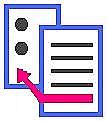 Εκπαίδευση Ενηλίκων
35
Τέλος δέκατης τρίτης ενότητας
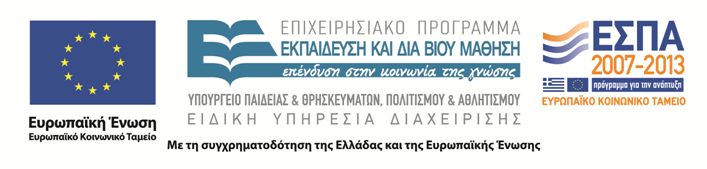 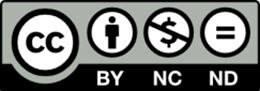